InfoCamere: contributo al «rinascimento digitale del Paese»
Paolo Ghezzi
Roma, 13 Luglio 2016
InfoCamere: cambiare innovando è possibile
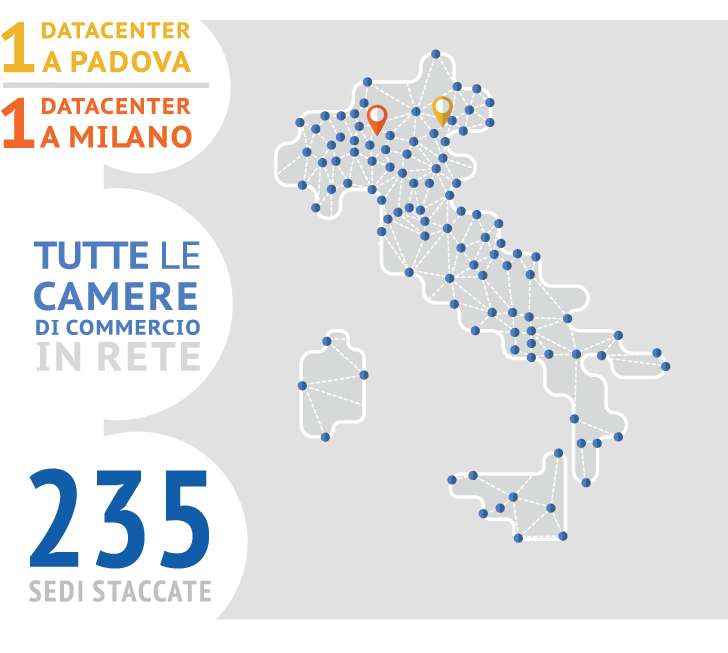 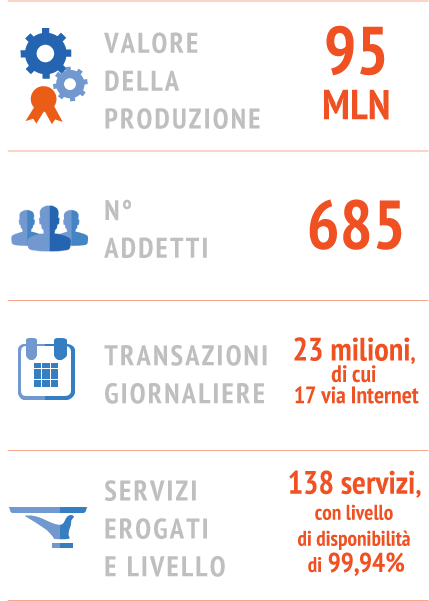 1
2016-2017
La digitalizzazione come fattore di sviluppo nel tempo
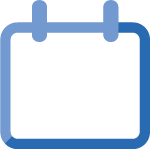 ItaliaLogin
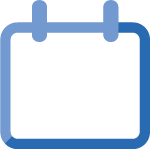 2007
2010-
2014
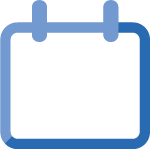 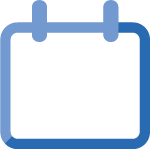 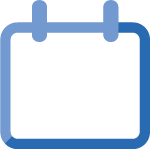 SPID
2001
2005
1999
PagoPA
SUAP
CNS e 
Firma 
digitale
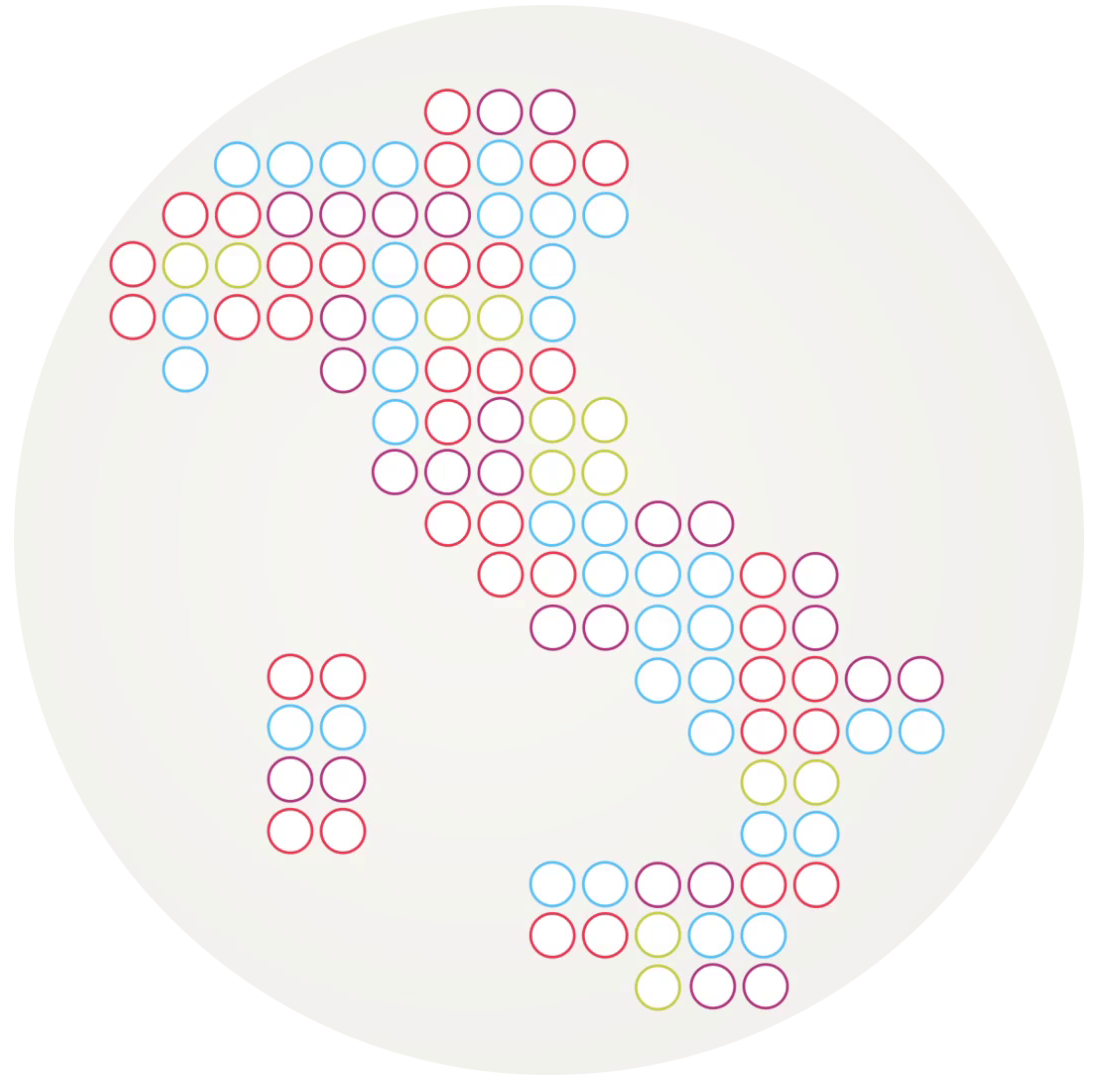 Start-up
#ItalyFrontiers
Dismissione
MainFrame
Disaster
Recovery
Telemaco/
Accesso diretto
NEXT DC
Virtualizzazione
Registro
Imprese
Alternanza ScuolaLavoro
placement
Pratiche
telematiche
Fatturazione
elettronica
Data Center
Continuous Availability
2
Istituto di pagamento
LEI
INI-PEC
SPID - contributo all’avvio dell’Identità digitale
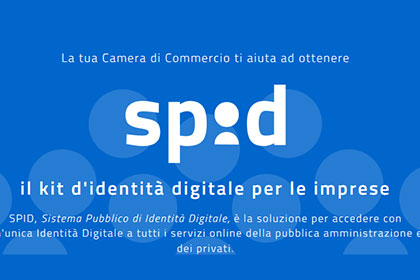 SPID
Le Camere di Commercio consentiranno il rilascio di identità digitali SPID presso i propri sportelli (già iniziati i primi rilasci)
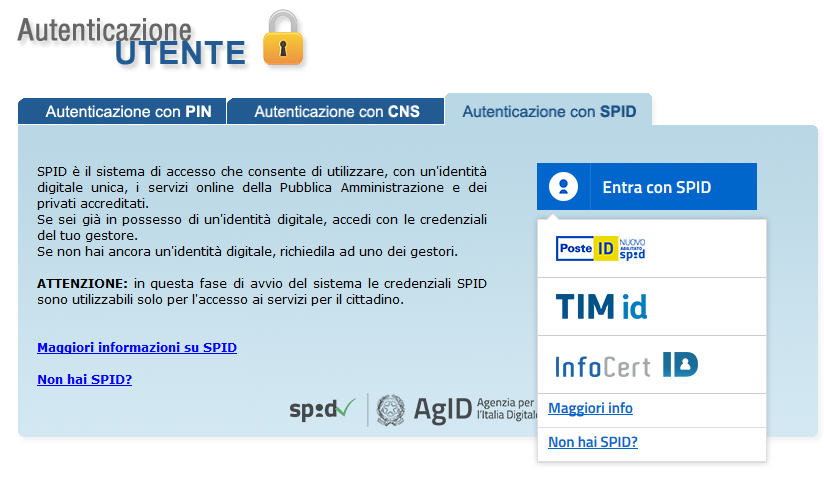 Sottoscritte le prime convenzioni con i gestori di identità digitale

Iniziate sessioni formative in modalità "web training"
3
ItaliaLogin: contributo all’avvio di impresa.italia.it
Obiettivo comune: creare un punto di accesso ad informazioni, documentazione e servizi correlati alle attività di impresa
rilascio per il kick-off di una «app» conforme alle linee guida “design.italia.it”, destinata a cittadini imprenditori per la consultazione delle informazioni di impresa
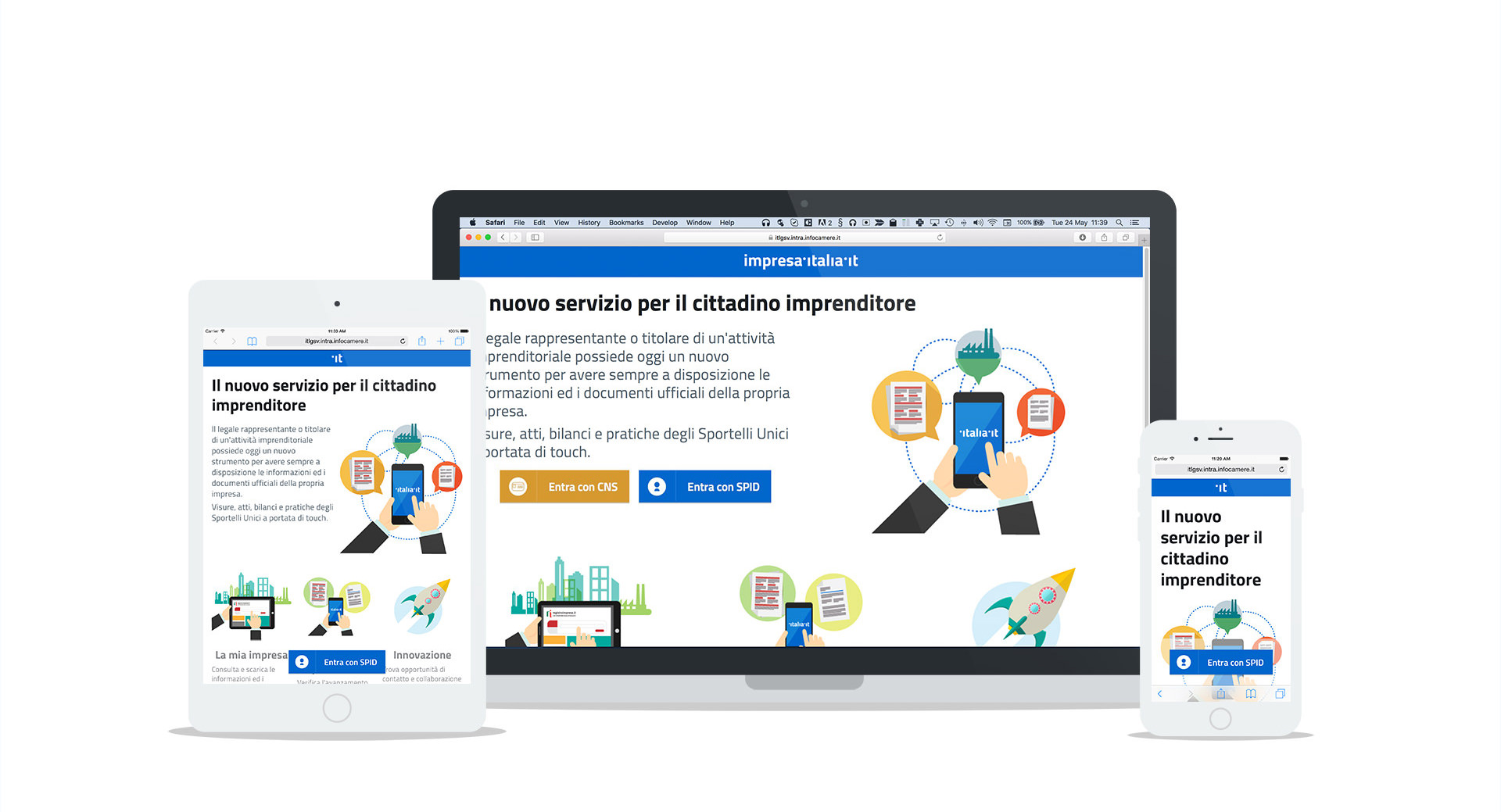 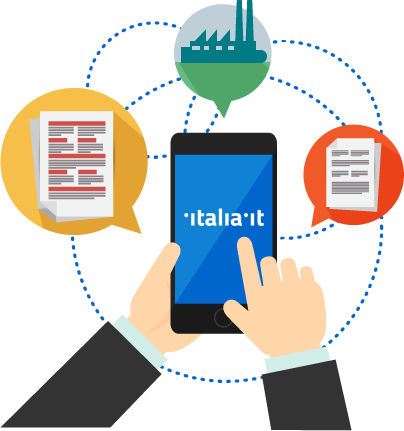 4
www.registroimprese.it – Italia (e non solo)
NUMERI in COSTANTE CRESCITA
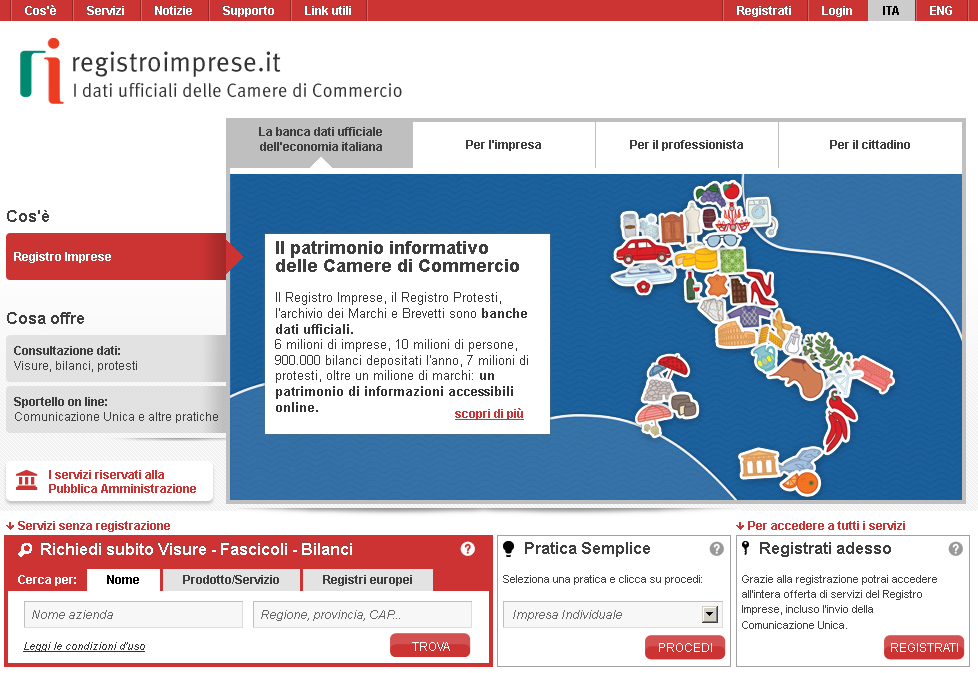 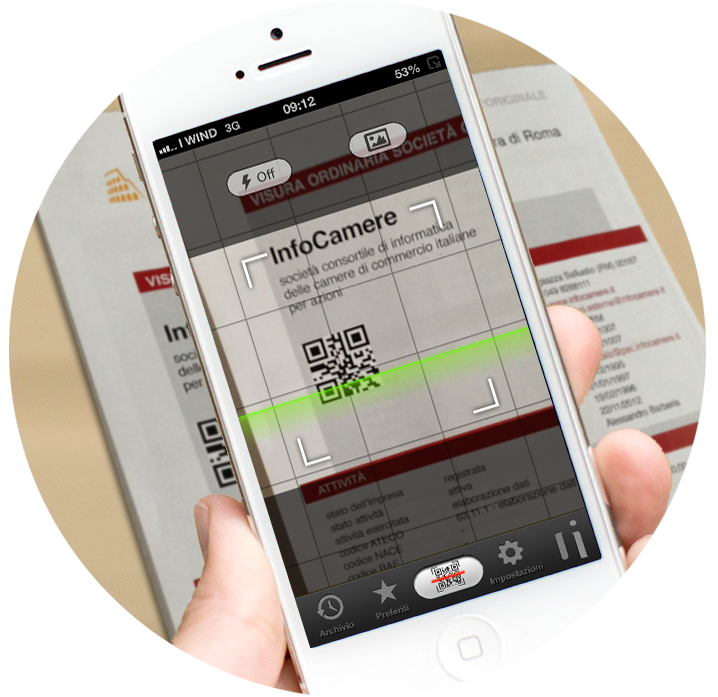 QR 
Code
19
Milioni
VISURE EROGATE
2015
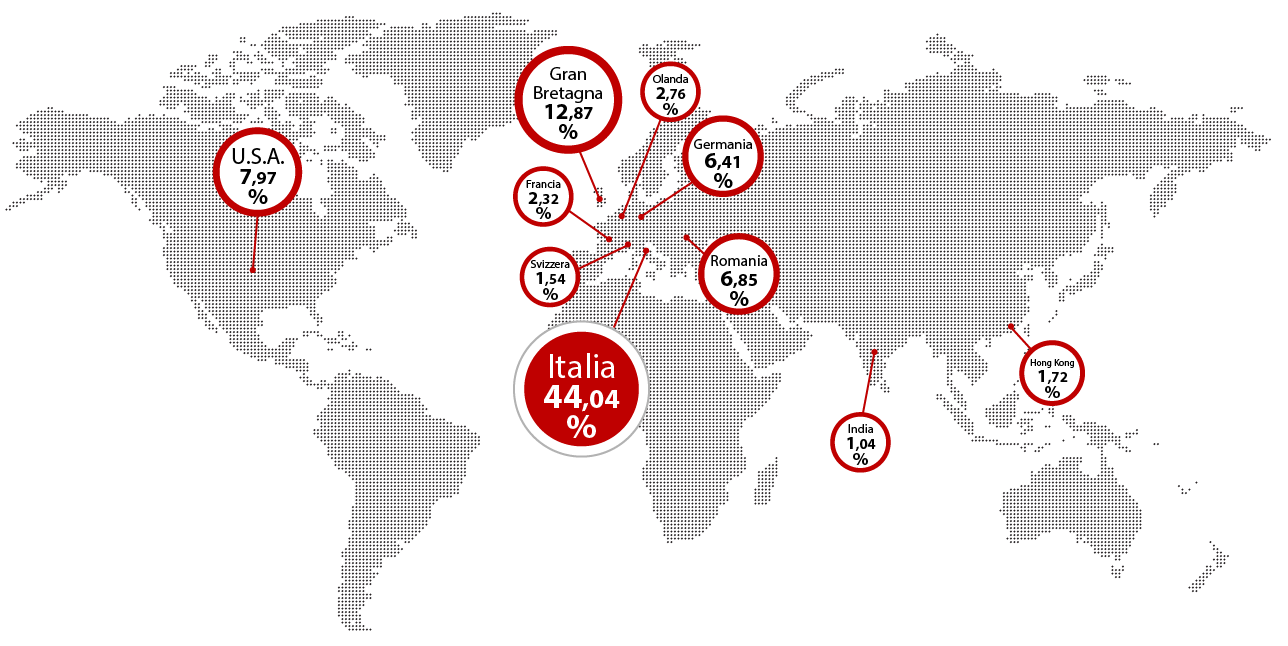 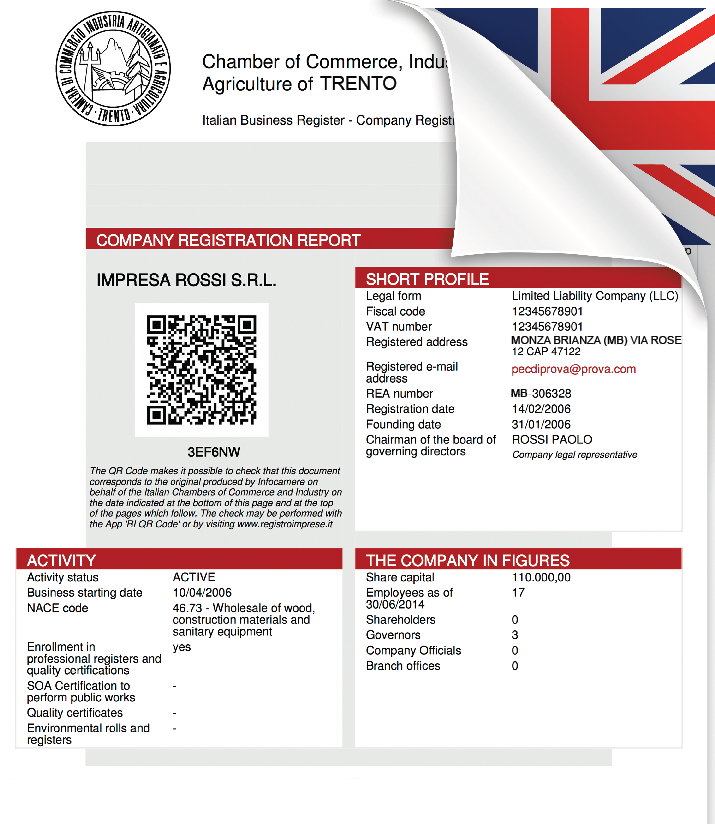 3
Milioni 
PRATICHE ComUnica
2015
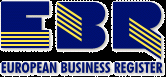 Richieste provenienti da 82 paesi esteri !!
5
Grazie per l’attenzione.
Paolo Ghezzi
paolo.ghezzi@infocamere.it
twitter.com/infocamere
infocamere.it